REPUBLIKA HRVATSKAZADARSKA ŽUPANIJAIzmjene i dopune Proračuna Zadarske županije za 2015. godinu proračun za građane
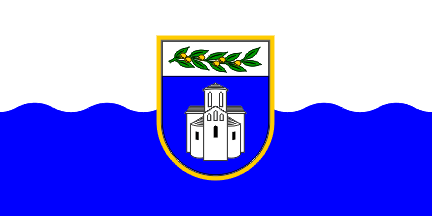 Nacrt prijedloga Izmjena i dopuna Proračuna Zadarske županije za 2015. godinu usvojen je na  sjednici Kolegija župana 30. lipnja 2015. godine i poslan Županijskoj skupštini na donošenje
Županijska skupština usvojila je prijedlog Izmjena i dopuna Proračuna Zadarske županije za 2015. godine na 16. sjednici Zadarske županije dana 10. srpnja 2015. godine


                                                                                 
Zadar, srpanj 2015.
Zadarska županija
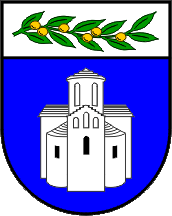 Izmjene i dopune Proračuna Zadarske županije za 2015. godinu
Izmjenama i dopunama Proračun Zadarske županije za 2015. godinu iznosi 257.600.000,00 kuna
Prihodi i primici →                                  235.268.269,25 kn
Višak prihoda iz prethodne godine →   22.331.730,75 kn
Rashodi i izdaci→                                    257.600.000,00 kn
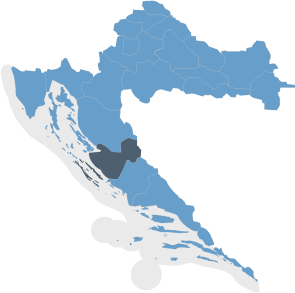 Upravni odjel za proračun i financije
Zadarska županija
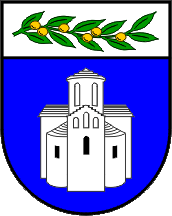 Prihodi i primici Proračuna Zadarske županije
Prihodi i primici Proračuna Zadarske županije sastoje se od prihoda poslovanja, prihoda od prodaje nefinancijske imovine i primitaka od financijske imovine i zaduživanja.
Tablica 1. Plan prihoda i primitaka izmjena Proračuna Zadarske 
                   županije za 2015. godinu
Grafikon 1. Prikaz udjela pojedinih grupa prihoda u Izmjenama  
                      Proračuna Zadarske županije za 2015. godinu
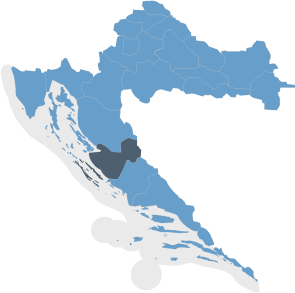 Upravni odjel za proračun i financije
Zadarska županija
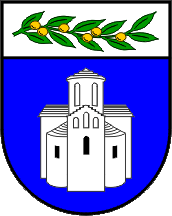 Rashodi i izdaci Proračuna Zadarske županije
Rashodi i izdaci Proračuna Zadarske županije sastoje se od rashoda poslovanja, rashoda za nabavu nefinancijske imovine i izdataka za financijsku imovinu i otplatu zajmova.
Tablica 2. Plan rashoda i izdataka Izmjena Proračuna Zadarske 
                  županije za  2015. godinu
Grafikon 2. Prikaz udjela pojedinih grupa rashoda u Izmjenama  
                      Proračuna Zadarske županije za 2015. godinu
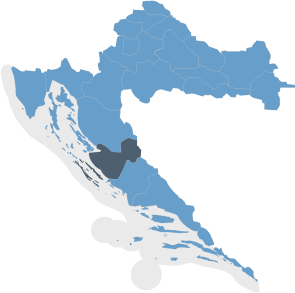 Upravni odjel za proračun i financije
Zadarska županija
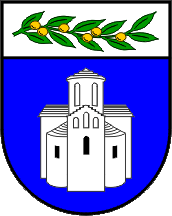 Rashodi Proračuna Zadarske županije po organizacijskoj klasifikaciji
Tablica 3. Rashodi Proračuna Zadarske županije po organizacijskoj klasifikaciji u milijunima kuna
Upravni odjel za proračun i financije
Zadarska županija
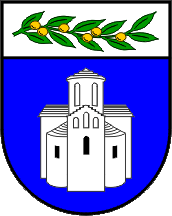 Rashodi Proračuna Zadarske županije po funkcijskoj klasifikaciji
Tablica 3. Rashodi Proračuna Zadarske županije po funkcijskoj klasifikaciji u milijunima kuna
Upravni odjel za proračun i financije
Zadarska županija
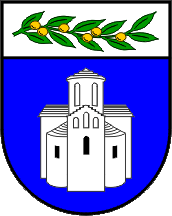 Hvala na pažnji !
Dodatne i detaljnije informacije možete pronaći na službenoj mrežnoj stranici Zadarske županije
http://zadarska-zupanija.hr/component/k2/item/540-proracun-vodic-za-gradane
Upravni odjel za proračun i financije